Középkori egyház
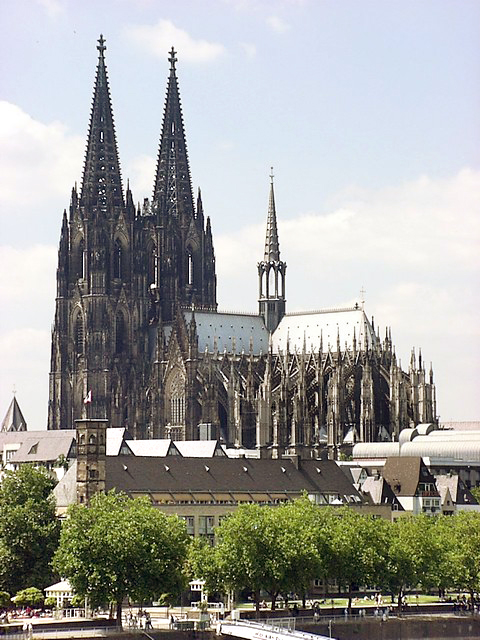 Kölni dóm
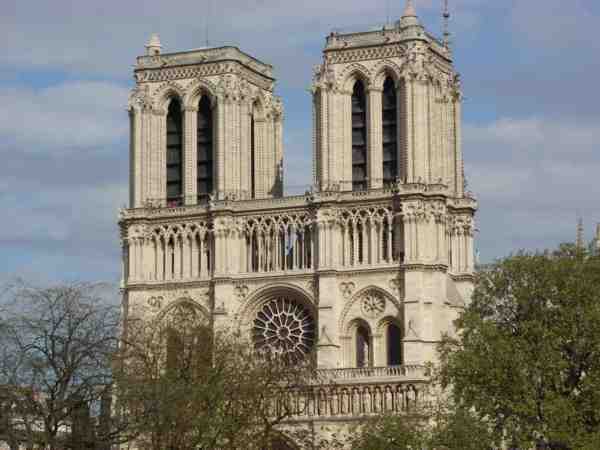 Párizsi Notre Dame
Készítette: Pirkáné Marosi Andrea
Egyházi társadalom
Papok szerepe: ismerték a latin nyelvet, szinte csak ők tudtak írni és olvasni
Szerzetesek

Kolostorokban élnek elzárkózva a világtól
Vezetőjük: apát apátság

Híres szerzetesrendek:
Bencések ( Szent Benedek alapította
Ferencesek ( Szent Ferenc alapította
Világi papság

Pápa: keresztény egyház feje
Érsek:több egyházmegye vezetője
Püspök: egy egyházmegye vezetője
Plébános: falusi pap

Jelképek:
 süveg=hatalom
Pásztorbot= hívek összetartása
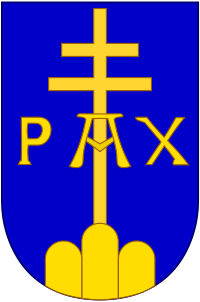 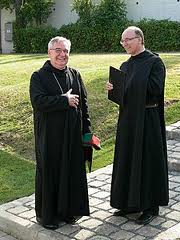 Várszegi Asztrik
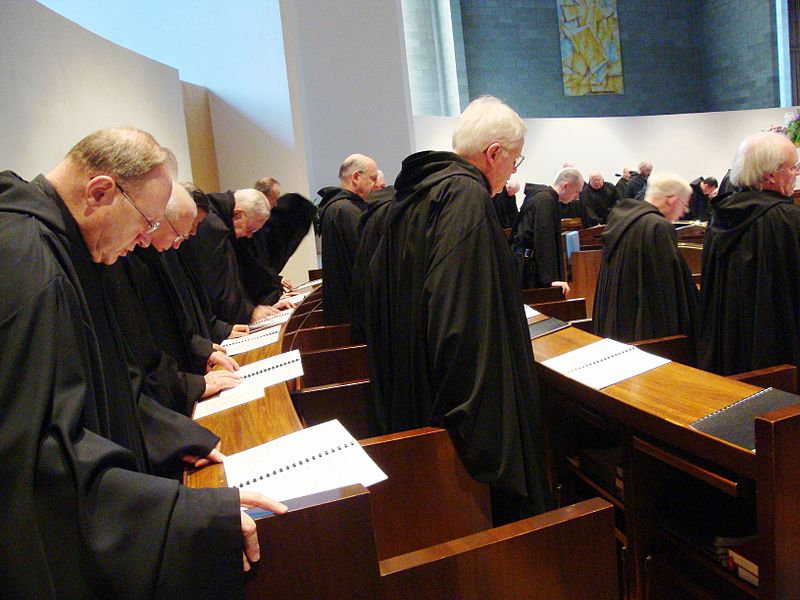 Szerzetesek tevékenységei:
Napi többszöri ima
Kódex másolás
Mintagazdaságokban földművelés új eljárások kikísérletezése
	Pl. Pannonhalma szőlőtermesztés, levendula
4. Betegápolás ( gyógyfüveket ismerték)
5. Tanítás
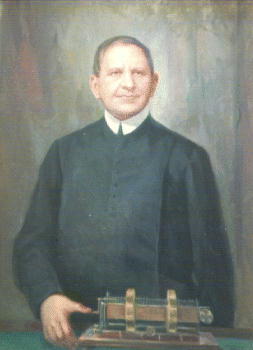 Jedlik Ányos
Működő bencés rendházak: Bakonybél, Budapest,
 Győr, Pannonhalma és Tihany
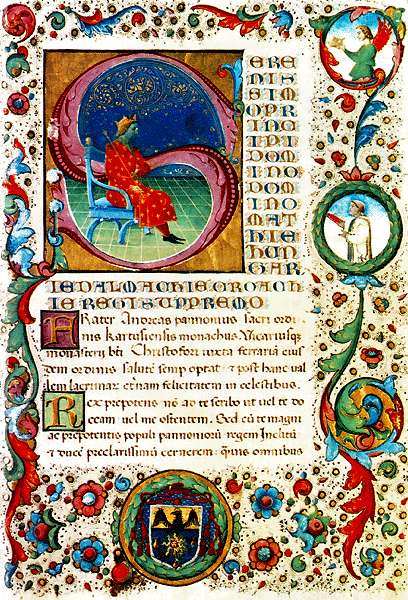 Kódex: kézzel írt könyv
Iniciálé: díszes kezdőbetű
Miniatúra: szövegben levő képecske
 Pergamenre írták (állati hártya)
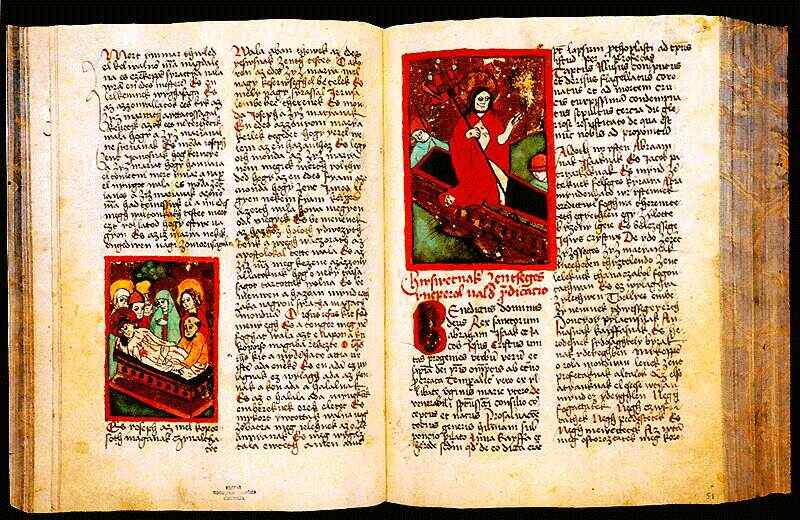 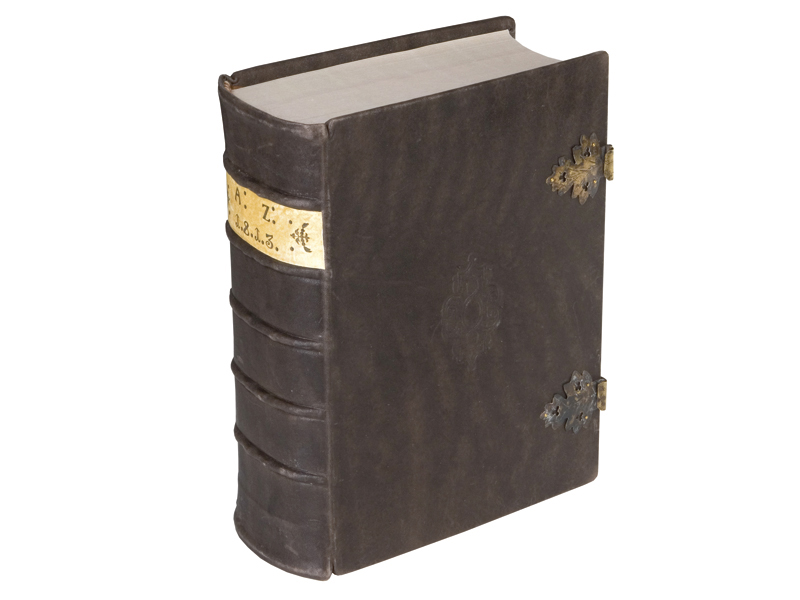 Kötése: bőrrel bevont, fém kapcsokkal összefogott két fatábla. Az értékesebbeket néha arannyal, ezüsttel és drágakövekkel díszítették
A
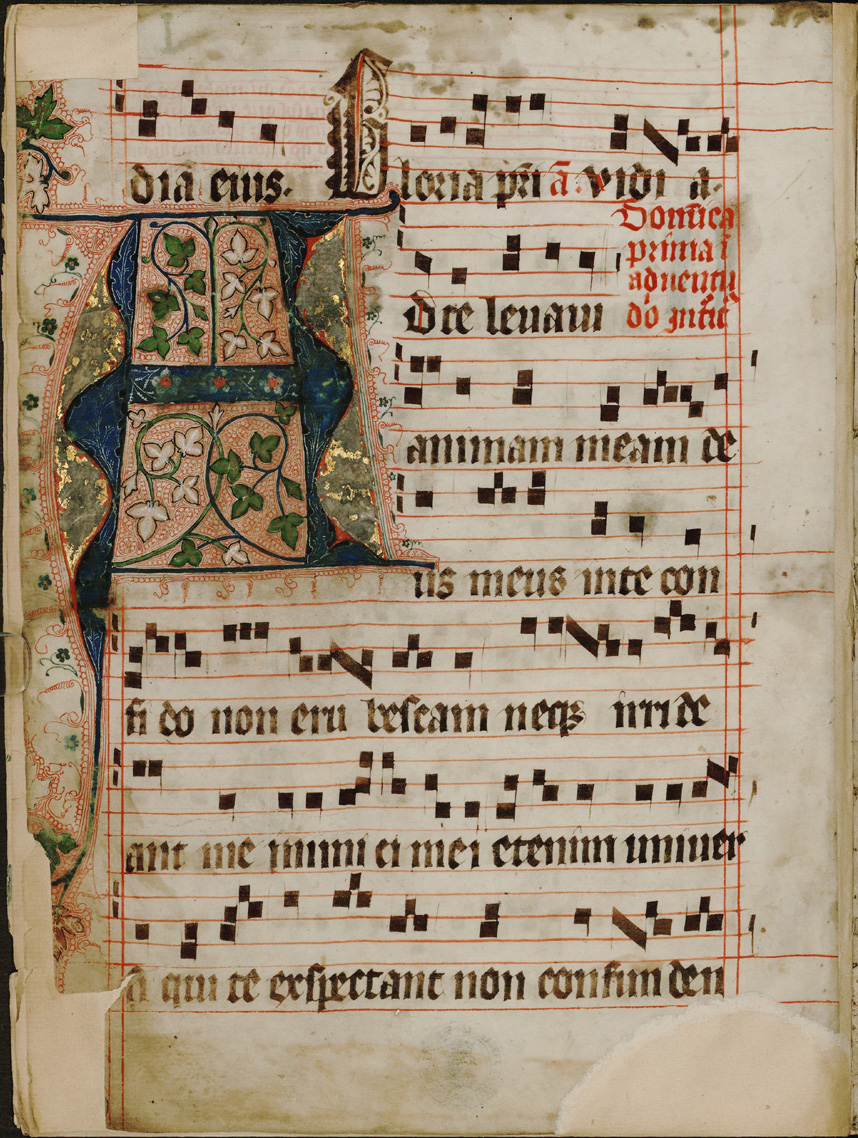 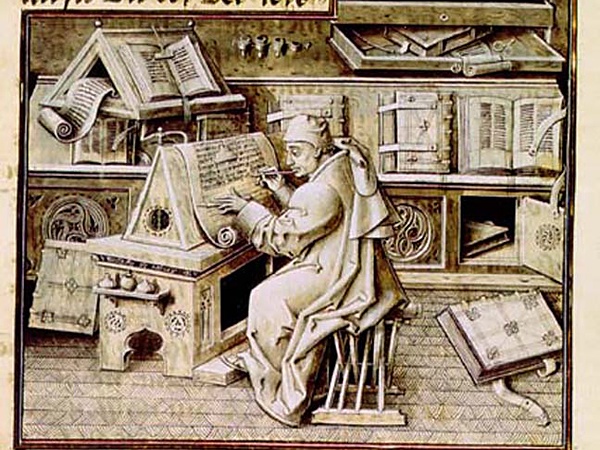 Keresztény egyház kettészakadása
1054
Ok: római birodalom kettészakadása után kié legyen a vezető szerep?
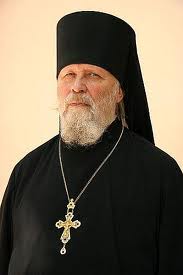 Római Katolikus
Központ: Róma
Nyelv: latin
Görögkeleti= ortodox
Központ: Bizánc
Misézési nyelv: görög
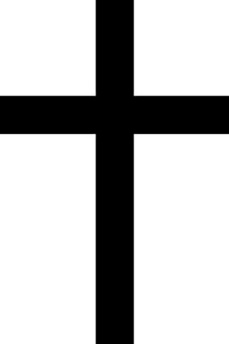 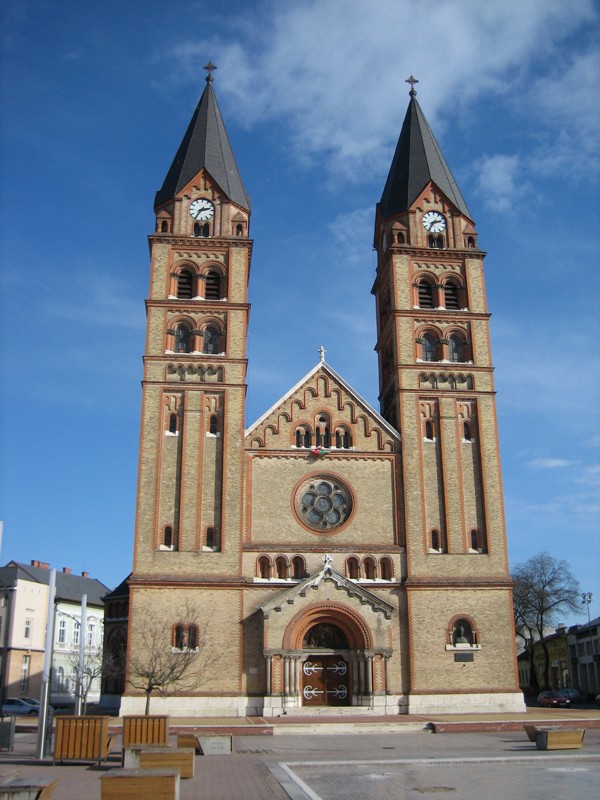 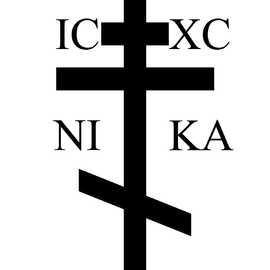 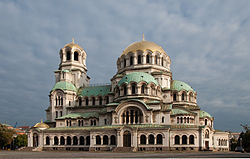 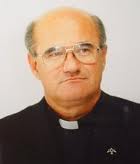 székesegyház
Szentek, ereklyék
Szent: istenfélő élet, hit terjesztéséért sokat tett
	Pl. Szent István és László királyunk
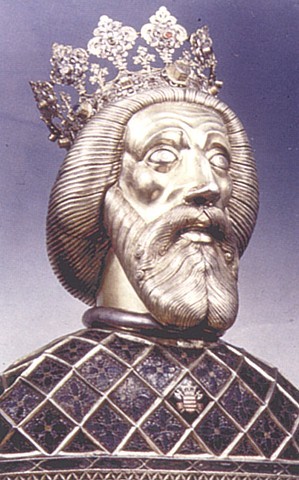 Ereklye: szentektől visszamaradt csontok, ruhadarabok
Csodás hatást tulajdonítanak zarándokhelyek
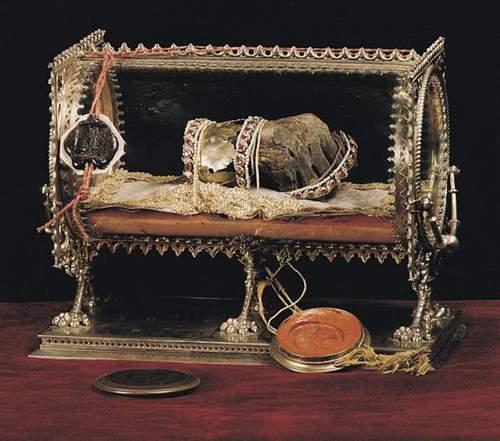 koponycsont
Szent István jobb keze= Szent Jobb
Szent László hermája Győrben
Eretnek: egyházi tanítással szembeszegülők
Bírálták a fényűzést, szerintük nincs szükség papságra, egyházi szervezetre
Üldözték őket
Inkvizíció: egyházi törvényszék halálra ítélte őket
Román stílus
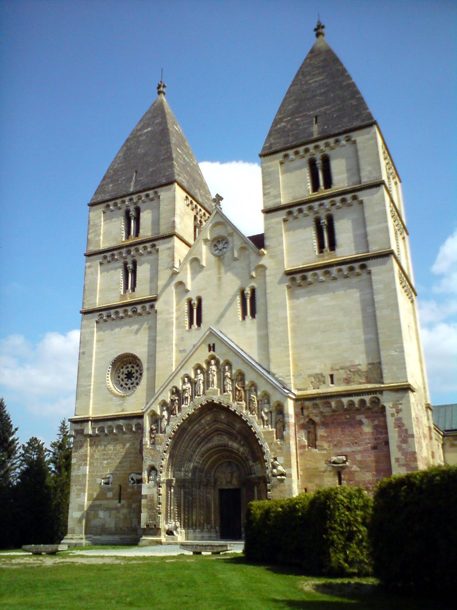 Vaskos falak
Kicsi, lőrésszerű ablakok
 félköríves kapubejáró
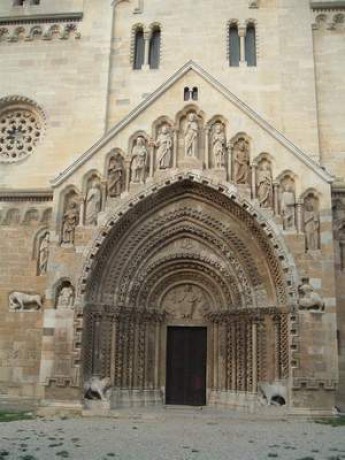 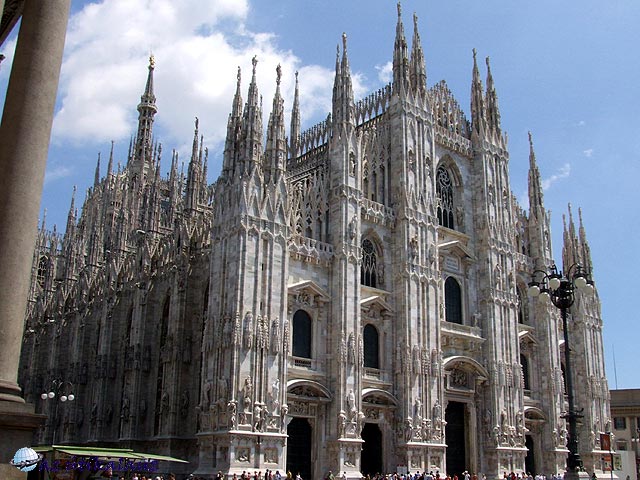 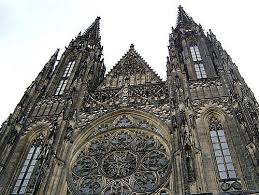 Hatalmas üvegablak=rózsaablak
Gótikus stílus

Magasba törő falak, csipkés tornyok, hatalmas belső tér,
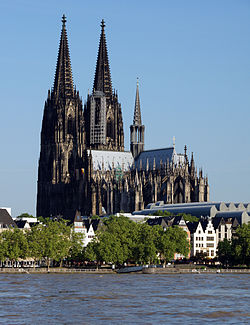 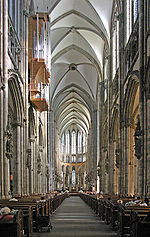 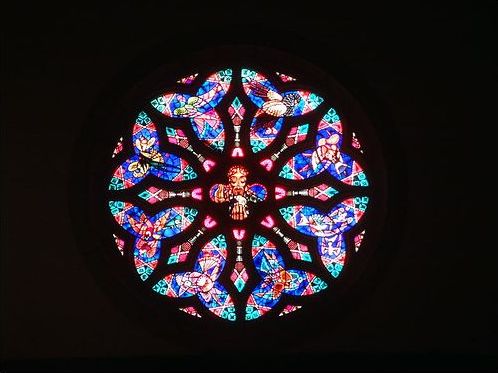 Gótikus stílus
Vízköpő
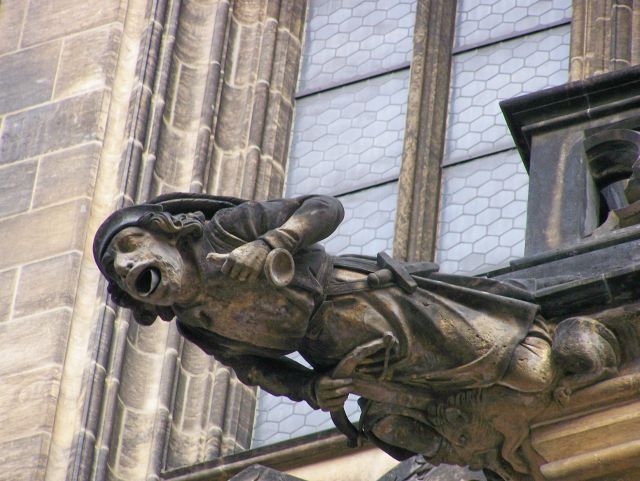 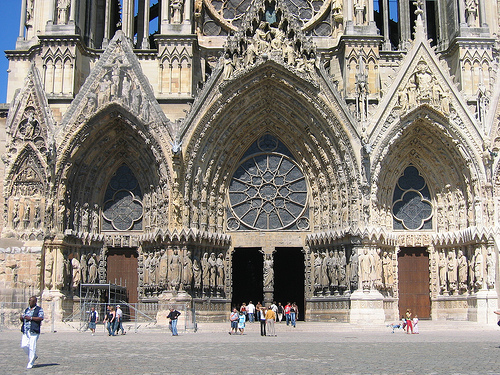 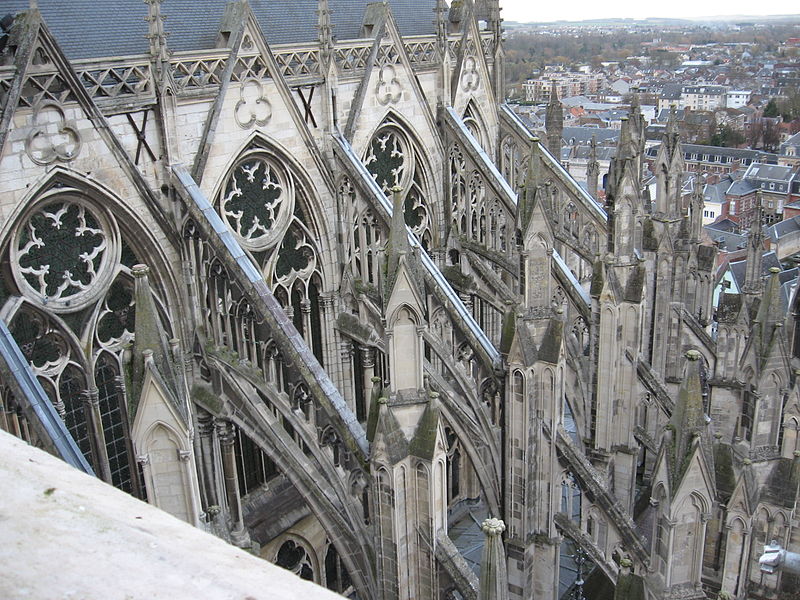 csúcsíves
támpillérek
Könnyed, légies